TRƯỜNG ĐẠI HỌC CÔNG THƯƠNG TP.HỒ CHÍ MINH 
KHOA CHÍNH TRỊ - LUẬT
BỘ MÔN CHÍNH TRỊ XÃ HỘI
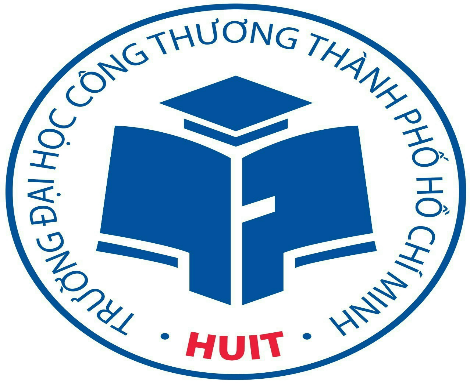 Chương mở đầuĐỐI TƯỢNG, CHỨC NĂNG, NHIỆM VỤ,NỘI DUNG VÀ PHƯƠNG PHÁP NGHIÊN CỨU,HỌC TẬP LỊCH SỬ ĐẢNG CỘNG SẢN VIỆT NAM
8/3/2023
1
TRƯỜNG ĐẠI HỌC CÔNG THƯƠNG TP.HỒ CHÍ MINH 
KHOA CHÍNH TRỊ - LUẬT
BỘ MÔN CHÍNH TRỊ XÃ HỘI
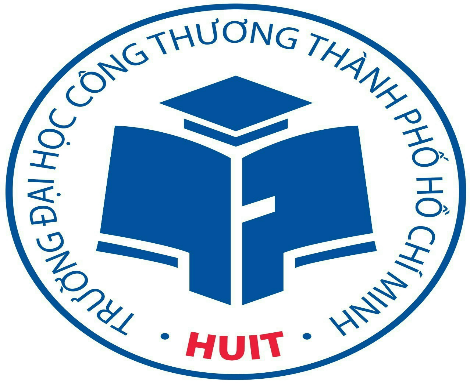 NỘI DUNG BÀI GIẢNG
I.
Phương pháp nghiên cứu, học tập môn học Lịch sử Đảng Cộng sản Việt Nam
II.
III.
8/3/2023
2
TRƯỜNG ĐẠI HỌC CÔNG THƯƠNG TP.HỒ CHÍ MINH 
KHOA CHÍNH TRỊ - LUẬT
BỘ MÔN CHÍNH TRỊ XÃ HỘI
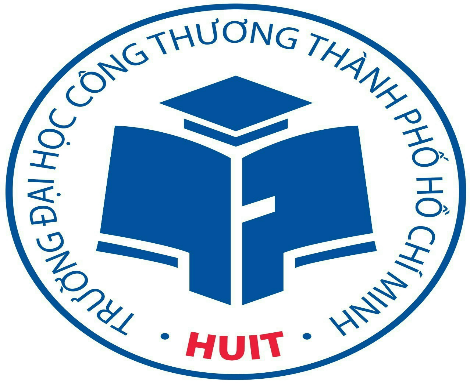 I. Đối tượng nghiên cứu của môn học LSĐCSVN
8/3/2023
3
II. Chức năng, nhiệm vụ của môn học Lịch sử Đảng Cộng sản Việt Nam1. Chức năng của khoa học Lịch sử Đảng2. Nhiệm vụ của khoa học Lịch sử Đảng
TRƯỜNG ĐẠI HỌC CÔNG THƯƠNG TP.HỒ CHÍ MINH 
KHOA CHÍNH TRỊ - LUẬT
BỘ MÔN CHÍNH TRỊ XÃ HỘI
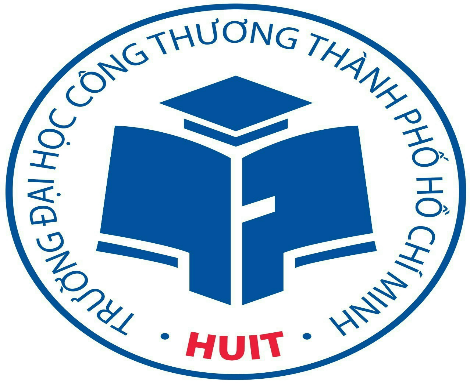 8/3/2023
4
TRƯỜNG ĐẠI HỌC CÔNG THƯƠNG TP.HỒ CHÍ MINH 
KHOA CHÍNH TRỊ - LUẬT
BỘ MÔN CHÍNH TRỊ XÃ HỘI
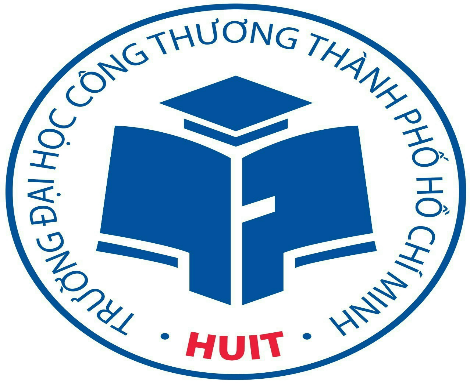 1. Chức năng của khoa học Lịch sử Đảng
- Chức năng nhận thức
- Chức năng giáo dục
8/3/2023
5
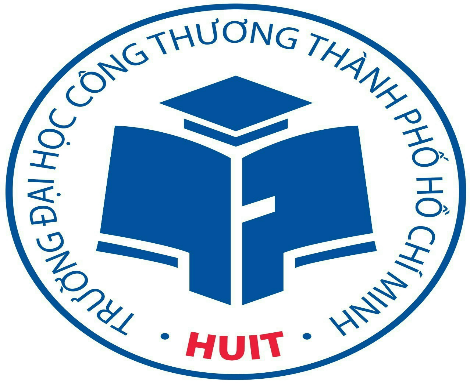 TRƯỜNG ĐẠI HỌC CÔNG THƯƠNG TP.HỒ CHÍ MINH 
KHOA CHÍNH TRỊ - LUẬT
BỘ MÔN CHÍNH TRỊ XÃ HỘI
2. Nhiệm vụ của khoa học Lịch sử Đảng
- Nhiệm vụ trình bày có hệ thống Cương lĩnh, đường lối của Đảng. 
- Nhiệm vụ tái hiện tiến trình lịch sử lãnh đạo, đấu tranh của Đảng.
- Nhiệm vụ tổng kết lịch sử của Đảng.
8/3/2023
301003- Chương Mở đầu
6
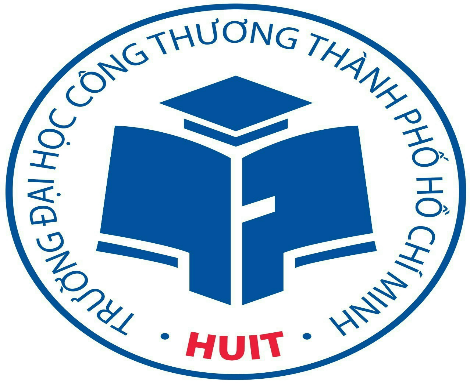 TRƯỜNG ĐẠI HỌC CÔNG THƯƠNG TP.HỒ CHÍ MINH 
KHOA CHÍNH TRỊ - LUẬT
BỘ MÔN CHÍNH TRỊ XÃ HỘI
III. Phương pháp nghiên cứu, học tập môn học Lịch sử Đảng Cộng sản Việt Nam 
Quán triệt phương pháp luận sử học
Các phương pháp cụ thể
Phương pháp lịch sử
Phương pháp logic
Phương pháp so sánh
Phương pháp làm việc nhóm
8/3/2023
301003- Chương Mở đầu
7
TRƯỜNG ĐẠI HỌC CÔNG THƯƠNG TP.HỒ CHÍ MINH 
KHOA CHÍNH TRỊ - LUẬT
BỘ MÔN CHÍNH TRỊ XÃ HỘI
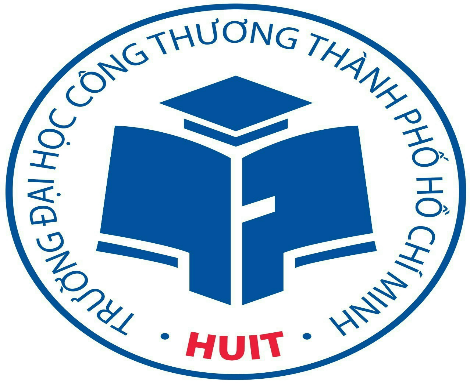 3. Ý nghĩa học tập môn học
8/3/2023
8